আজকের ডিজিটাল ক্লাসে সবাইকে
স্বাগতম
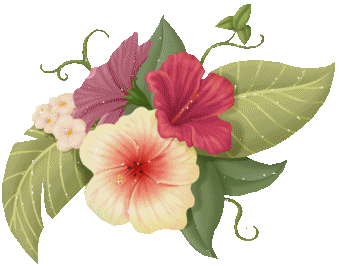 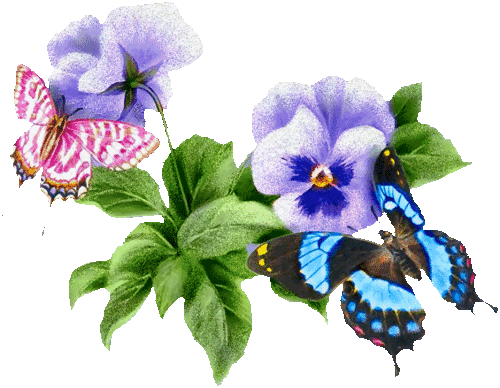 11 March 2020
1
পরিচিতি
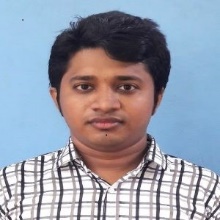 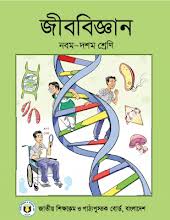 বিষয়ঃ জীববিজ্ঞান
শ্রেণিঃ ৯ম/১০ম, অধ্যায়- একাদশ,
সময়ঃ ৫০ মিনিট ।
তারিখঃ ১১-০৩-২০২০
মোহাম্মদ মোক্তার হোসেন
সহকারি শিক্ষক
বেরনাইয়া উচ্চ বিদ্যালয়
মোবাইল নং ০১৭৩১১৮৪০২৮
11 March 2020
2
নিচের চিত্রগুলো ভালভাবে লক্ষ্য কর
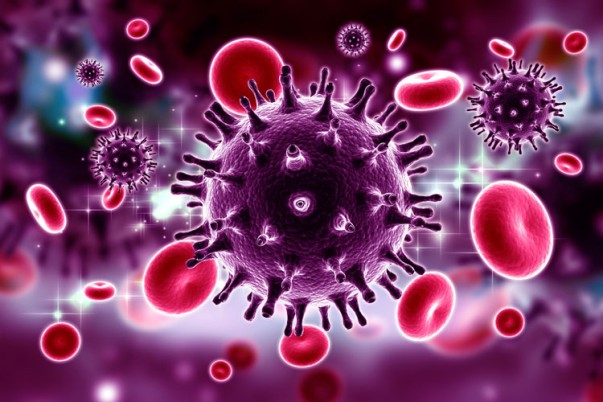 11 March 2020
3
সবাই মনোযোগ দিয়ে ভিডিওটি দেখ
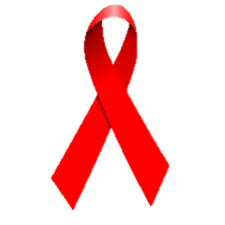 11 March 2020
4
আজকের পাঠ
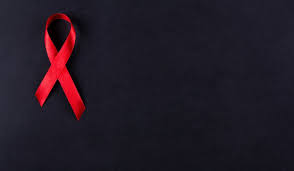 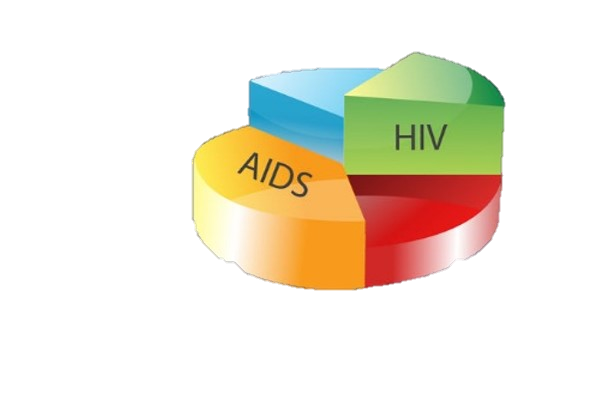 এইডস
11 March 2020
5
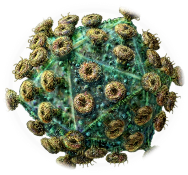 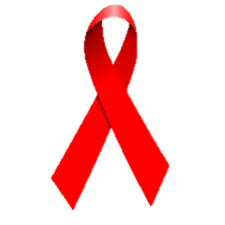 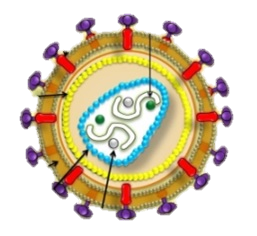 এ পাঠ শেষে শিক্ষার্থীরা...
১
এইডস কী তা বলতে পারবে;
মানবদেহে এইডস কীভাবে সংক্রমিত হয় তা ব্যাখ্যা করতে  পারবে;
২
৩
মানবদেহে এইডস এর লক্ষণ বিশ্লেষণ করতে পারবে।
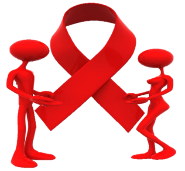 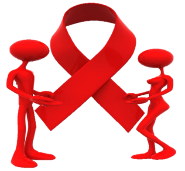 11 March 2020
6
11 March 2020
6
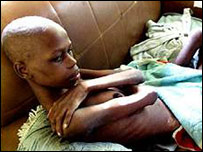 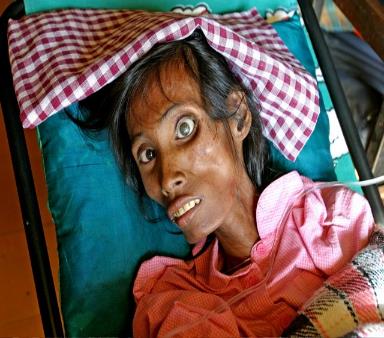 লক্ষণ
বর্তমান বিশ্বে এইডস একটি মারাত্মক ঘাতক ব্যাধি হিসেবে পরিচিত। ১৯৮১ সালে রোগটি আবিষ্কৃত হয়। Acquired Immune Deficiency Syndrome এর আদ্যাক্ষর দিয়ে এ রোগটির নামকরণ করা হয়েছে  AIDS।
Human Immune Deficiency Virus সংক্ষেপে HIV হলো অতি ক্ষুদ্র এক বিশেষ ধরনের লেন্টি ভাইরাস। HIV রক্তের শ্বেতকণিকার T-লিম্ফোসাইটকে আক্রমণ করে আক্রান্ত ব্যক্তির নিজস্ব রোগ প্রতিরোধ ক্ষমতা  নষ্ট করে ফেলে, ফলে আক্রান্ত রোগীর মৃত্যু ঘটে।
11 March 2020
7
একক কাজ
সময়ঃ ৫ মিনিট
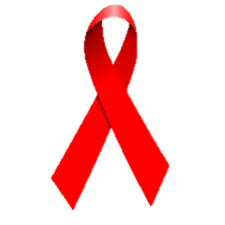 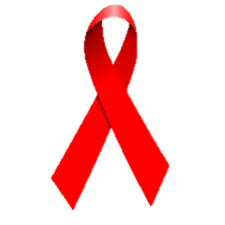 এইডস কী?

এইডস ( AIDS) এর পূর্ণরূপ কী?
11 March 2020
8
এইডস যেভাবে মানবদেহে সংক্রমিত হয়
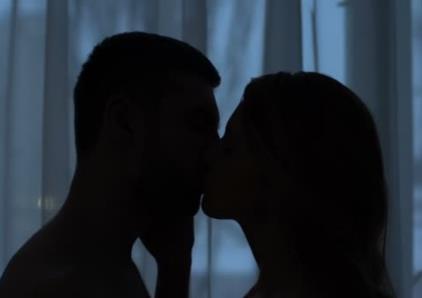 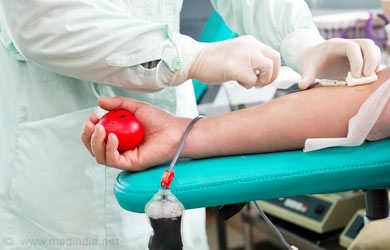 অনৈতিক ও অনিরাপদ দৈহিক সম্পর্ক করলে।
এইডস আক্রান্ত রোগীর রক্ত কোন ব্যক্তির দেহে পরিসঞ্চালন করলে।
11 March 2020
9
এইডস যেভাবে মানবদেহে সংক্রমিত হয়
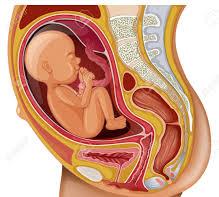 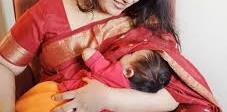 AIDS-রোগে আক্রান্ত মায়ের গর্ভের সন্তানের মধ্যে এ রোগ দেখা দিতে পারে।
আক্রান্ত মায়ের বুকের দুধ শিশু পান করলে সে শিশুও এইডসে আক্রান্ত হতে পারে।
11 March 2020
10
এইডস যেভাবে মানবদেহে সংক্রমিত হয়
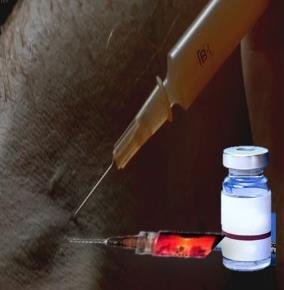 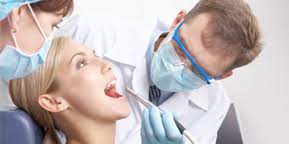 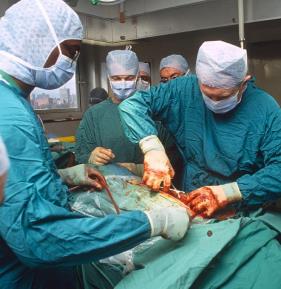 HIV ভাইরাস আক্রান্ত ব্যক্তির ব্যবহৃত ইনজেকশনের সিরিঞ্জ, সুচ, দন্ত চিকিৎসার যন্ত্রপাতি এবং অপারেশনের যন্ত্রপাতি ব্যবহারের মাধ্যমেও সুস্থ ব্যক্তি এ রোগে আক্রান্ত হতে পারে।
11 March 2020
11
সময়
৮ মিনিট
জোড়ায় কাজ
মানবদেহে এইডস কীভাবে সংক্রমিত হয় তা লিখ।
11 March 2020
12
এইড রোগের লক্ষণ  সমূহ
এক মাসেরও বেশি সময়ব্যাপী একটানা জ্বর বা জ্বর জ্বর ভাব দেখা যায়।
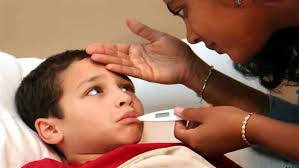 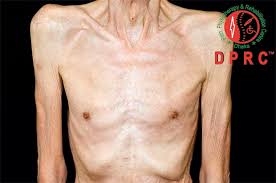 এইডস আক্রান্ত রোগীর দ্রুত ওজন কমতে থাকে।
11 March 2020
13
এইড রোগের লক্ষণ  সমূহ
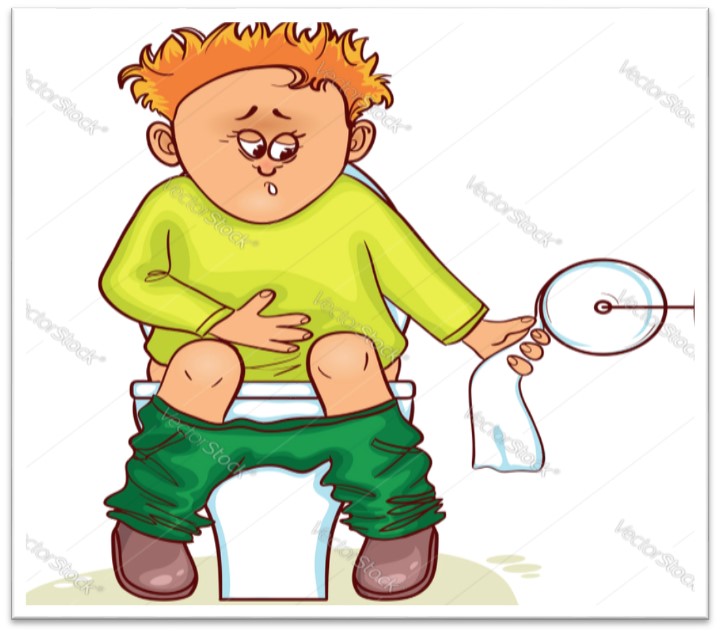 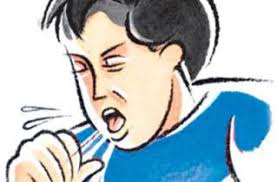 আক্রান্ত রোগীর এক মাস বা তারও বেশি সময় ধরে পাতলা  পায়খানা দেখা যায়।
আক্রান্ত রোগীর অনেক দিন ধরে শুকনো কাশি হতে থাকে।
11 March 2020
14
এইড রোগের লক্ষণ  সমূহ
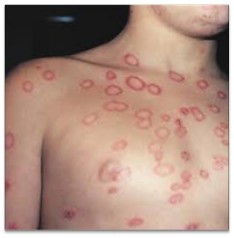 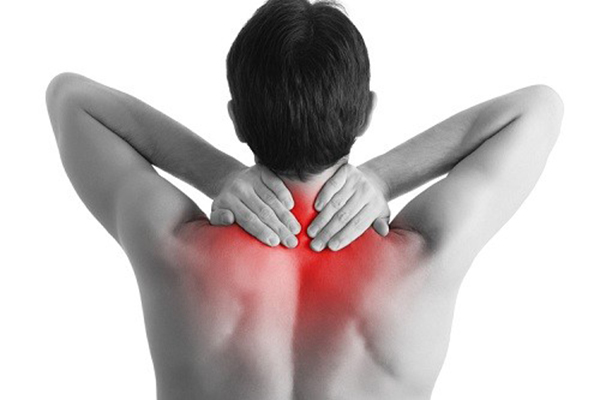 আক্রান্ত রোগীর গলা বা ঘাড়ে ব্যাথা অনুভব হয়, মুখমন্ডল খসখসে হয়ে যায়।
আক্রান্ত রোগীর সারা দেহে চুলকানি দেখা দেয়।
11 March 2020
15
সময় ৫ মিনিট
দলগত কাজ
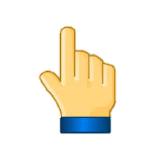 এইডস আক্রান্ত হলে মানব দেহে যে সব লক্ষণ প্রকাশ পায় তা লিখে উপস্থাপন কর।
11 March 2020
16
মূল্যায়ন
সঠিক উত্তর
১। এইডস কত সালে আবিষ্কৃত হয়?
(ক) ১৯৭১ সালে
(খ) ১৯৮১ সালে
(খ) ১৯৮১ সালে
(গ) ১৯৯১ সালে
(ঘ) ২০০১ সালে
সঠিক উত্তর
২। এইডস হয় -
(ক) SIV ভাইরাসের সংক্রমণে
(খ) Nipah ভাইরাসের সংক্রমণে
(গ) HIV ভাইরাসের সংক্রমণে
(গ) HIV ভাইরাসের সংক্রমণে
(ঘ) SARJ ভাইরাসের সংক্রমণে
11 March 2020
17
3। এইডস একটি মরণব্যাধি। এটি তুমি প্রতিরোধ করবে-
সঠিক উত্তর
(i) ঝুঁকিপূর্ণ আচরণ প্রতিরোধ করে
(ii) ধর্মীয় ও সামাজিক অনুশাসন মেনে চলে
(iii) আবেগ প্রশমন ও সচেতনতা সৃষ্টি করে।
নিচের কোনটি সঠিক?
(ঘ) i,  ii ও iii
(ঘ) i,  ii ও iii
(ক) i ও ii
(খ) i ও iii
(গ) ii ও iii
11 March 2020
18
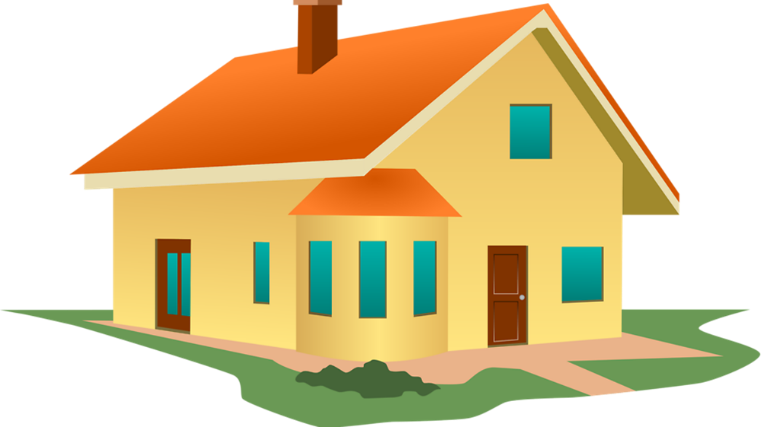 বাড়ির কাজ
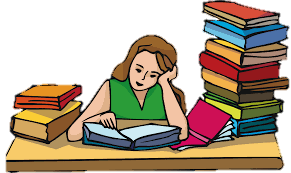 তোমার মতে এইডস প্রতিরোধে কী কী ব্যবস্থা নেওয়া যেতে পারে তা লিখে আনবে।
11 March 2020
19
আজকের ডিজিটাল ক্লাসে অংশ নেওয়ায় সবাইকে
ধন্যবাদ
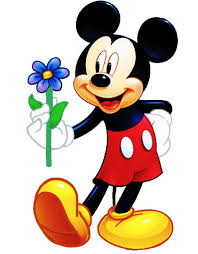 11 March 2020
20